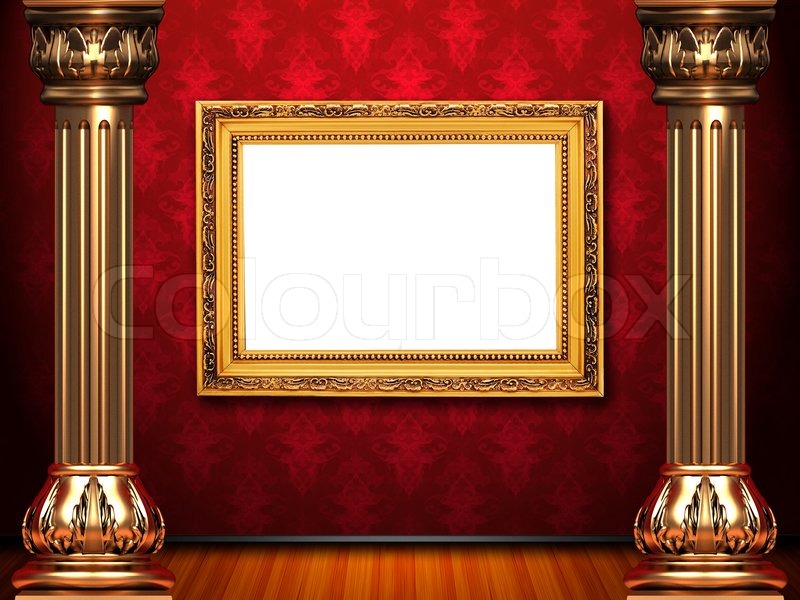 আসসালামু আলাইকুম
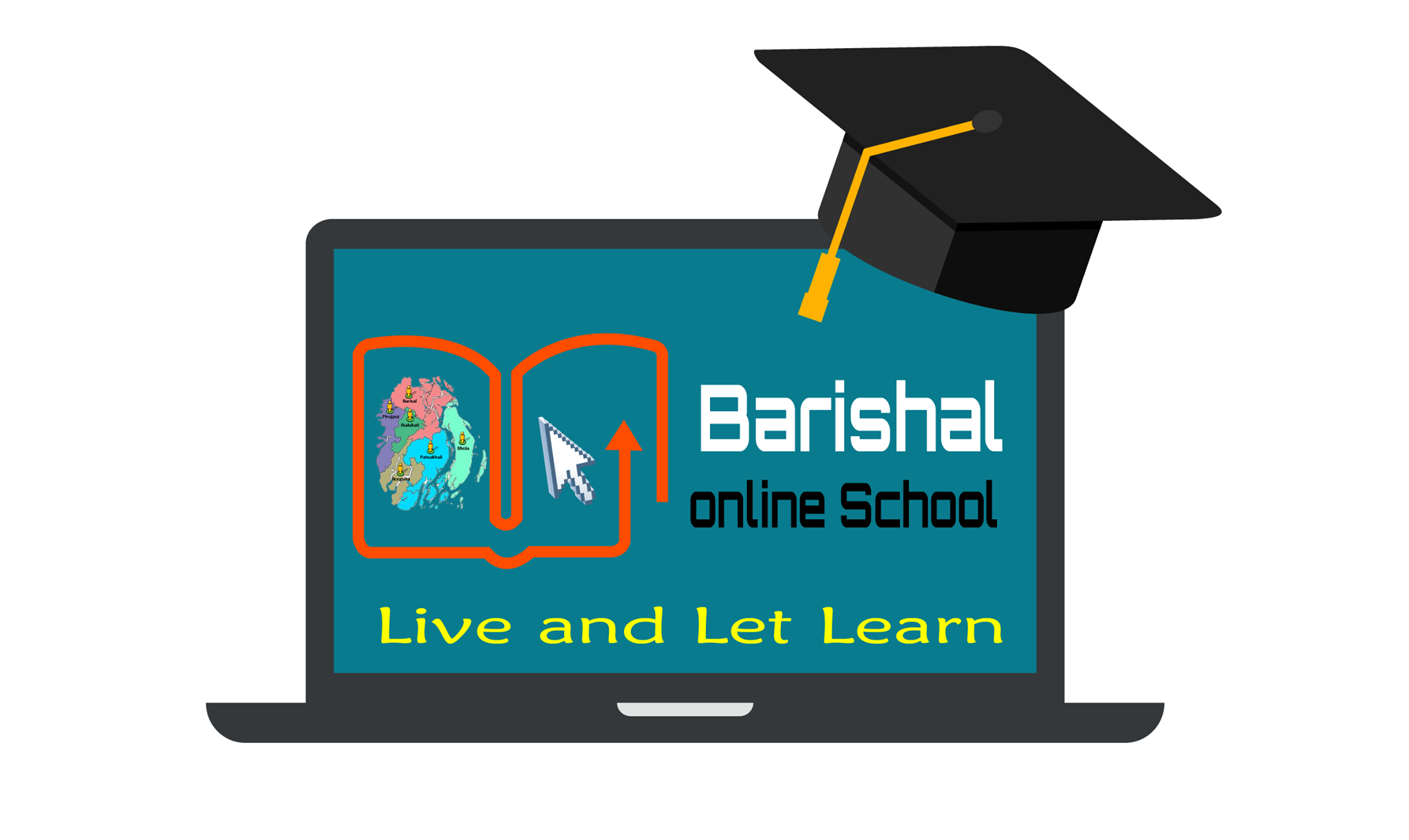 WELCOME
স্বাগতমঅনলাইন ক্লাস
শ্রেণি - একাদশ ও দ্বাদশ, 
বিষয় - সমাজকর্ম 
পত্র – ১ম
অধ্যায় - ৬
মোঃ আবদুল মালেক সিকদার,প্রভাষক, সমাজকর্ম বিভাগ,শহীদ রাজা ডিগ্রী কলেজ, আমুয়া,
 কাঠালিয়া, ঝালকাঠিতারিখঃ ১২ /০9/২০২০ খ্রীঃ
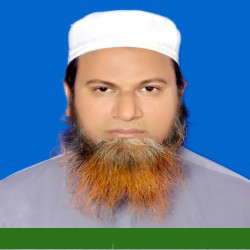 মোবাইল নম্বর :  ০১৭২৬৫১৮৫৪৩
ই-মেইল        :  sikdermalek@gmail.com
আজকের পাঠ:
সমাজকর্ম প্রশাসন
(Social Work Administration)
শিখনফলঃ
সমাজকর্মের সহায়ক পদ্ধতি কী কী ? তা বলতে পারবে।
সমাজকর্ম প্রশাসন এর সংজ্ঞা বলতে পারবে।
সমাজকর্ম প্রশাসন এর উপাদানসমূহ অনুধাবন করতে পারবে।
সমাজকর্ম প্রশাসন এর গুরুত্ব ব্যাখ্যা করতে পারবে।
সমাজকর্মের সহায়ক পদ্ধতিঃ
সমাজকর্ম প্রশাসন
WA Friedlander  এর মতে “সমাজকল্যাণ তথা সমাজকর্ম প্রশাসন হলো সামাজিক এজেন্সী পরিচালনা ও সংগঠিত করার প্রকৃয়া” (Social Welfare or Social Work administration is the process of organizing and directing a social agency)
আর এইচ কার্জ ( RH Kurtz) এর মতে  “ সমাজকল্যাণ প্রশাসন হচ্ছে সামাজিক নীতিকে সামজসেবায় রূপান্তরের একটি প্রকৃয়া। নীতি বা পদ্ধতির সংশোধন ও পরিবর্তনের লক্ষ্যে প্রাসঙ্গিক অভিজ্ঞতার প্রয়োগ এর সঙ্গে  সংশ্লিষ্ট। ”
জন সি কিডনে (John C Kidneigh) এর মতে “ সমাজকর্ম প্রশাসন হচ্ছে সামাজিক নীতিকে সমাজ সেবয় পরিনত করার এবং সামাজিক নীতির সংশোধন ও ফলাফল মূল্যায়নের বিশেষ প্রকৃয়া। সমাজকর্ম প্রশাসন হল দ্বিমুখী প্রকৃয়া। প্রথম সামাজিক নীতিকে সুনির্দিষ্ট সমাজসেবায় রূপান্তরিত করা। দ্বিতীয় সামাজিক নীতির সুপারিশ ভিত্তিক সংশোধনের জন্য অভিজ্ঞতার ব্যবহার।”
সমাজকর্ম প্রশাসনের উপাদানঃ
মনীষী লুথার গুলিক (Luther Gulick) বিখ্যাত POSDCORB সূত্রের বিস্তৃতির মাধ্যমে প্রশাসনের যে কার্যাবলী উপস্থাপন করেছেন সেগুলোকে আমরা প্রশাসনের উপাদান বলতে পারি।  তাঁর সূত্রের প্রতিটি অক্ষর প্রশাসনের কার্যাবলী তথা উপাদানের এক একটি দিকের প্রতিনিধিত্ব করছে। 
 P--    Planning বা পরিকল্পনা
O– Organizing বা সাংগঠনিক কাঠামো তৈরী করা
S– Stuffing বা কর্মী নিয়োগ
D– Direction বা পরিচালনা
Co– Co-ordination বা সমন্বয়
R– Reporting বা কার্যবিবরণী সংরক্ষণ করা
B—Budgeting বা ব্যয় বরাদ্দ নির্ধারণ বা বাজেট প্রণয়ন।
সমাজকর্ম প্রশাসনের উপরোক্ত কার্যাবলী বিশ্লেষণ করলে এবং Social work year book এ প্রতিফলিত মতামতের আলোকে সমাজকর্ম প্রশাসনের সঙ্গে সংশ্লিস্ট উপাদানগুলো নিম্নরূপ-
 কর্মসূচি ( programme)
 অর্থ ও বাজেট ( Financing & Budgeting)
  সাংগঠনিক কাঠামো
 সম্পত্তি ও যন্ত্রপাতি ( Property and equipment)
5. পদ্ধতি ও প্রকৃয়া (  Methods and     procedure) 6.   জনসংযোগ ( Public relation) 7.  প্রশাসকের গুনাবলী (Qualities of administrator) 8.  অনুকুল পরিবেশ ( Favourable working condition)9. গষেণা ও মূল্যায়ন ( Research and evaluation)10. কর্মচারী (Personnel)
কর্মচারীঃ
সমাজকর্ম প্রশাসনের গুরুত্বঃ
১. প্রাতিষ্ঠানিক সেবা কর্ম  হিসেবে প্রতিষ্ঠা লাভের  কারণে :
২. নীতি ও পরিকল্পনা প্রণয়ন ও বাস্তবায়নের নিমিত্তে:
৩. মৌলিক পদ্ধতি সমূহের সুষ্ঠু বাস্তবায়নে:
৪. কর্মচারী নিয়ন্ত্রনে:
একক কাজ:
সমাজকর্ম প্রশাসন  কী?
POSDCORB সূত্রটির বিস্তৃত রূপপটি কী?
দলীয় কাজঃ
১. সমজকর্ম প্রশাসন এর গুরুত্ব বিশ্লেষণ কর।
মূল্যায়নঃ
১. সমাজকর্ম  প্রশাসনের উপাদান গুলো কী কী?
বাড়ির কাজঃ
সমাজকর্ম প্রশাসন কী?
সমাজকর্ম প্রশাসন এর ২টি সংজ্ঞা লিখ।
৩. সমাজকর্ম প্রশাসনের উপাদান গুলো ব্যাখ্যা কর ।
আগামী ক্লাসের পাঠ
সামাজিক কার্যক্রম
সহায়ক গ্রন্থাবলীঃসমাজকর্ম (১ম পত্র)-একাদশ ও দ্বাদশ শ্রেণি- মোহাম্মদ মাহফুজুর রহমান সরকার সমাজকর্ম (১ম পত্র)-একাদশ ও দ্বাদশ শ্রেণি- প্রফেসর মোঃ আতিকুর রহমানসমাজকর্ম (১ম পত্র)-একাদশ ও দ্বাদশ শ্রেণি- ড. মোঃ আবদুর রাজ্জাকসমাজকর্ম (১ম পত্র)-একাদশ ও দ্বাদশ শ্রেণি-  অধ্যক্ষ এম. হুমায়ুন আজাদ                        		              ড. মোঃ আবদুল হক তালুকদার
সামাজিক দূরত্ব বজায় রাখা ও স্বাস্থ্য বিধি মেনে চলার পরামর্শ সহ
সবাইকে ধন্যবাদ
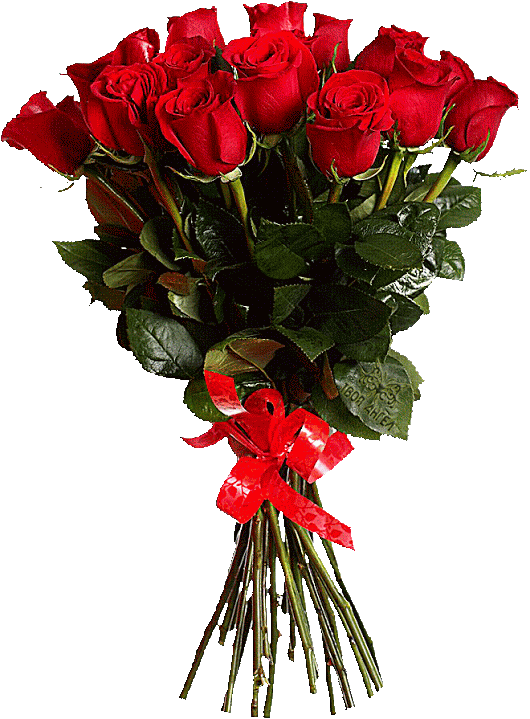 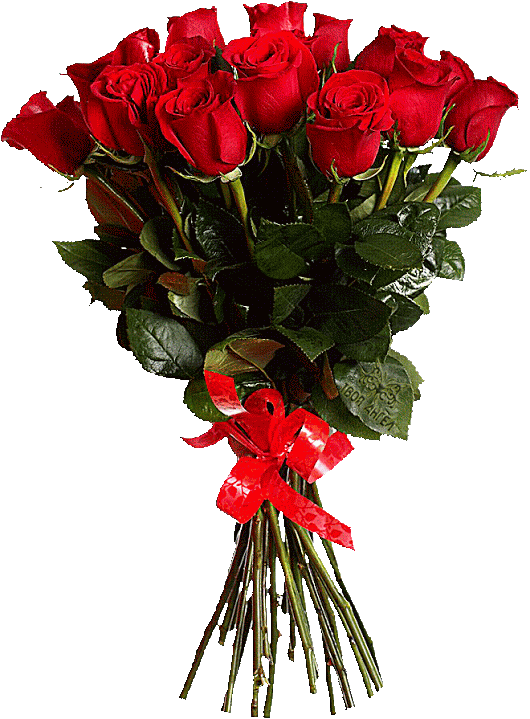 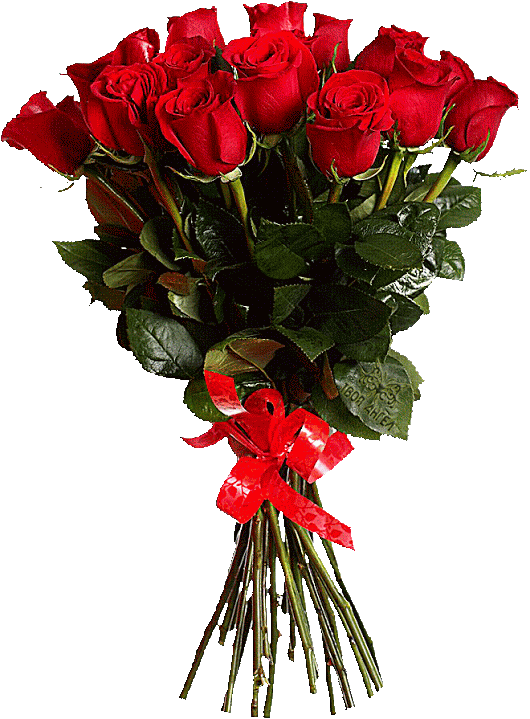 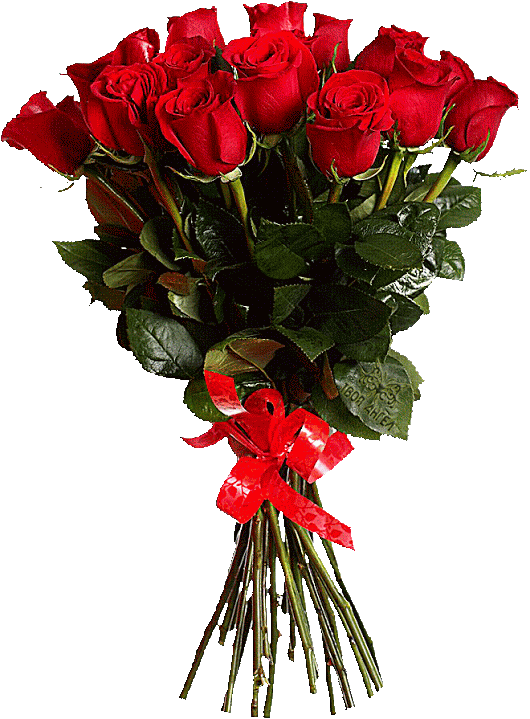 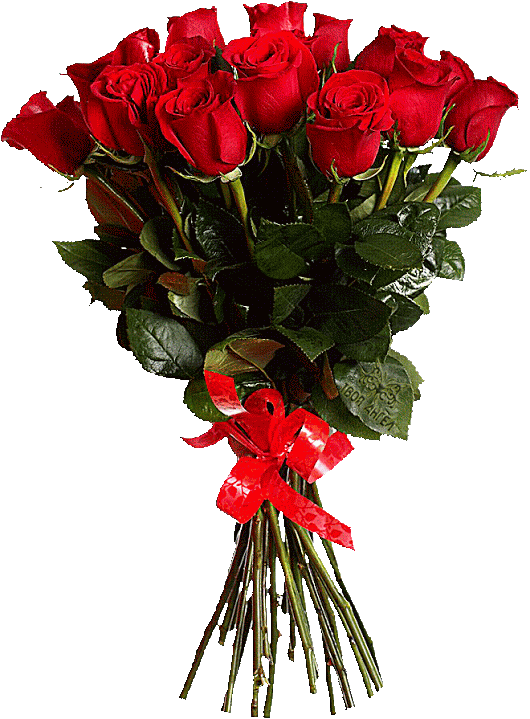 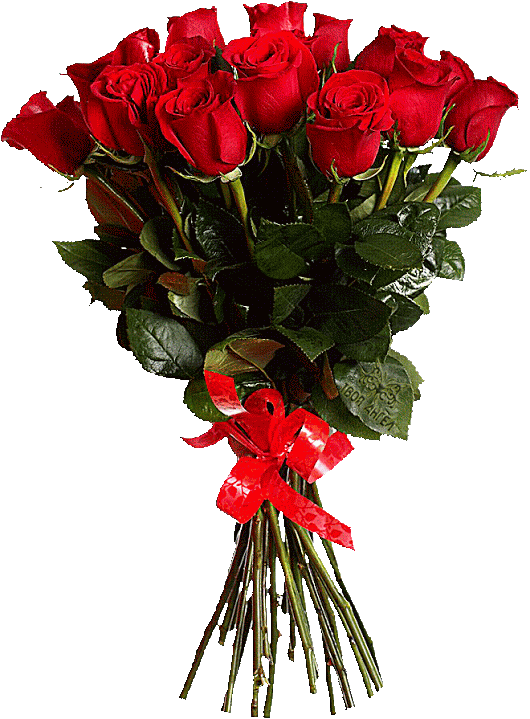